Information Technology Report

Mick Hanna
Supervisor, IT Support Services


ERCOT Public
January 2021
Incident Report Highlights
Service Availability – December 2020
Retail Market IT systems met all SLA targets
Market Data Transparency IT systems met all SLA targets

Retail Incidents & Maintenance – December 2020
12/13/2020 Planned maintenance completed at 12:17 CPT.

Non-Retail Incidents & Maintenance – December 2020
12/18/2020 Unplanned system maintenance 9:00 – 14:00 CPT
2
MarkeTrak Performance
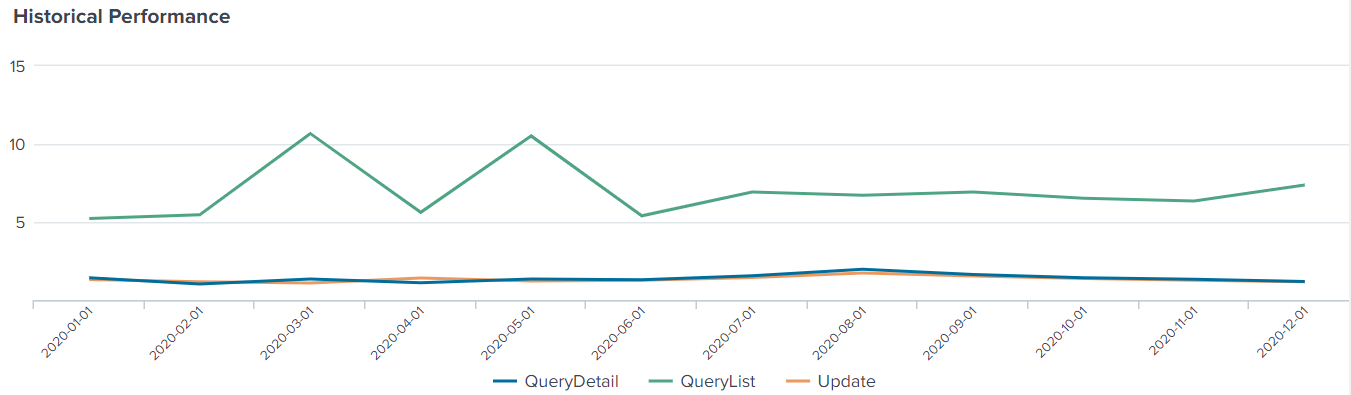 3